Nuclear in Australia: What are the opportunities and challenges?
Jasmin Diab, CSC 
Managing Director, Global Nuclear Security Partners
President, Women in Nuclear Australia
Nuclear Power as Base Load
Source: International Atomic Energy Agency
Automatic Load Adjustment
Source: HAL Open Science, NPP Flexibility at EDF
Capacity Factor
Source: US Department of Energy
Low reliance on critical minerals
Source: Our World in Data
Safety
Waste
Intermediate Level Radioactive Waste (ILW)
High Level Radioactive Waste (HLW)
Low Level Radioactive Waste (LLW)
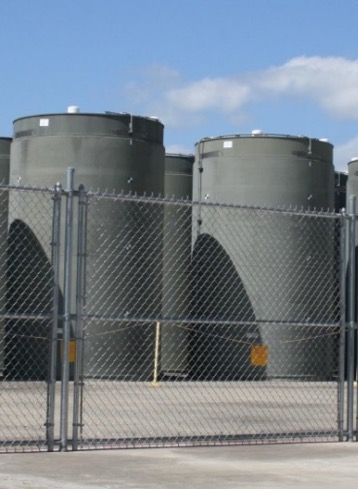 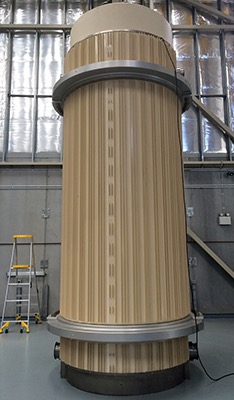 Source: ANSTO
Source: ARPANSA
Source: World Nuclear Association
Environmental Footprint
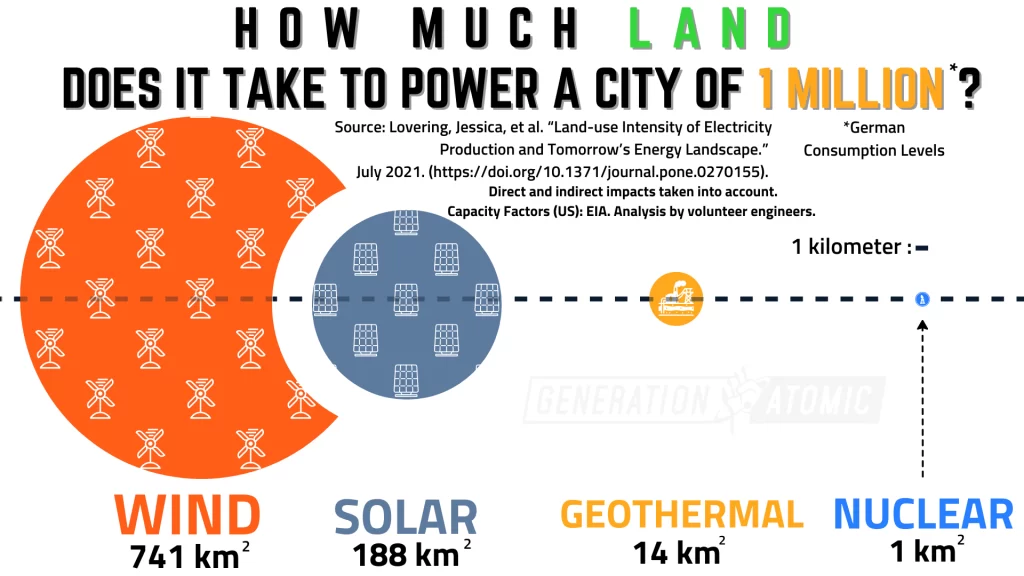 Easy solution - Coal to Nuclear
Small Modular Reactors – 300MW
Traditional Large Scale – 1000MW
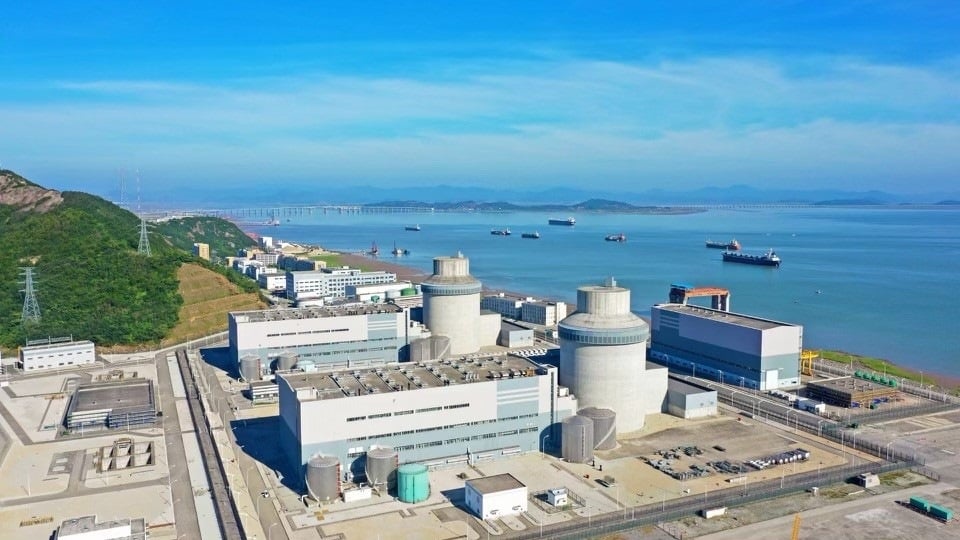 Source: Westinghouse
Source: GE Hitachi
[Speaker Notes: AEMO’s 2023 WEM Statement of Opportunities was the first in which AEMO gave a forecast that took into account WA’s commitment to transitioning off coal-fired energy by 2030, which would strip approximately 1,400 MW of baseload power generation out of the system.

Collie – 350MW 
Muja – 654MW (close 2025)
Replaced with  800MW solar and wind (add in capcity factor)

Private owned Bluewaters – 434MW

Close by 2029 – 5 years
Gap – gas firm up temporary gaps in supply (shortages)]
Coal to Nuclear Workforce – Nuclear Jobs
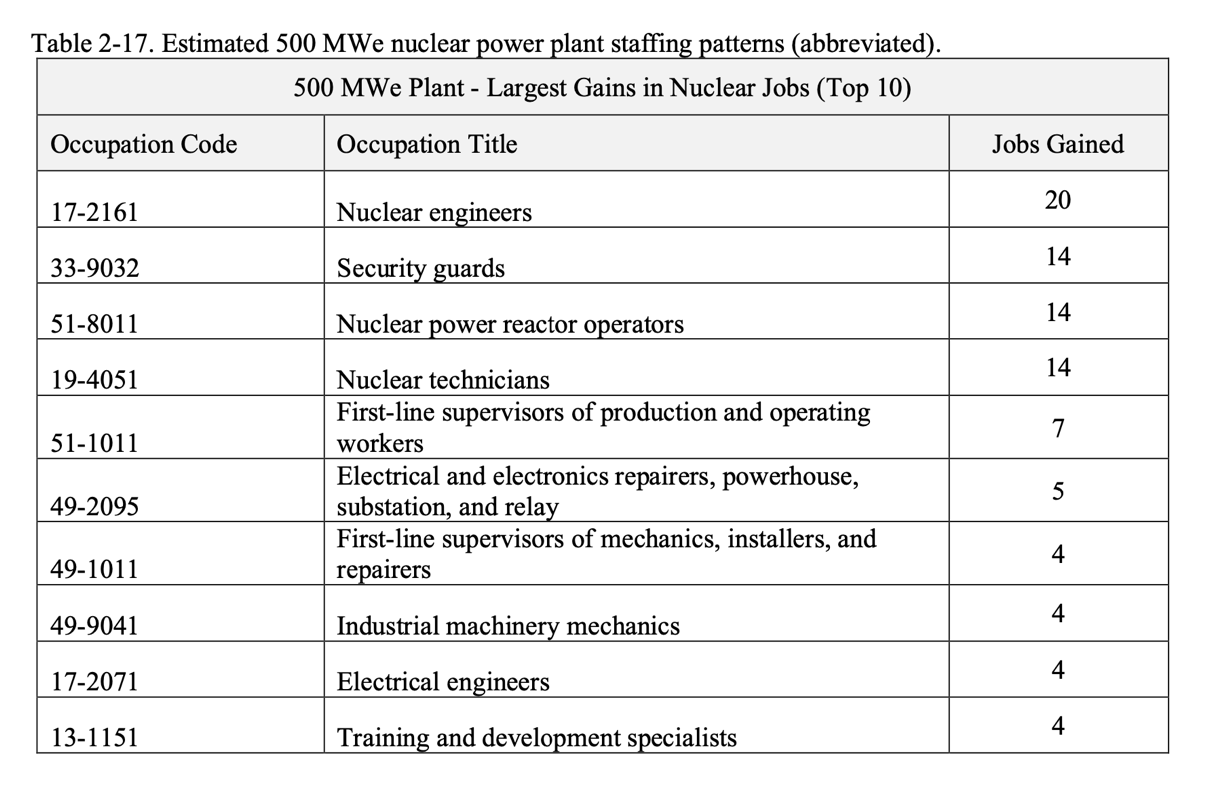 Total increase in nuclear jobs 90
Source: US Department of Energy
https://fuelcycleoptions.inl.gov/SiteAssets/SitePages/Home/C2N_Guidebook_2024.pdf
Coal to Nuclear Workforce – Coal Jobs
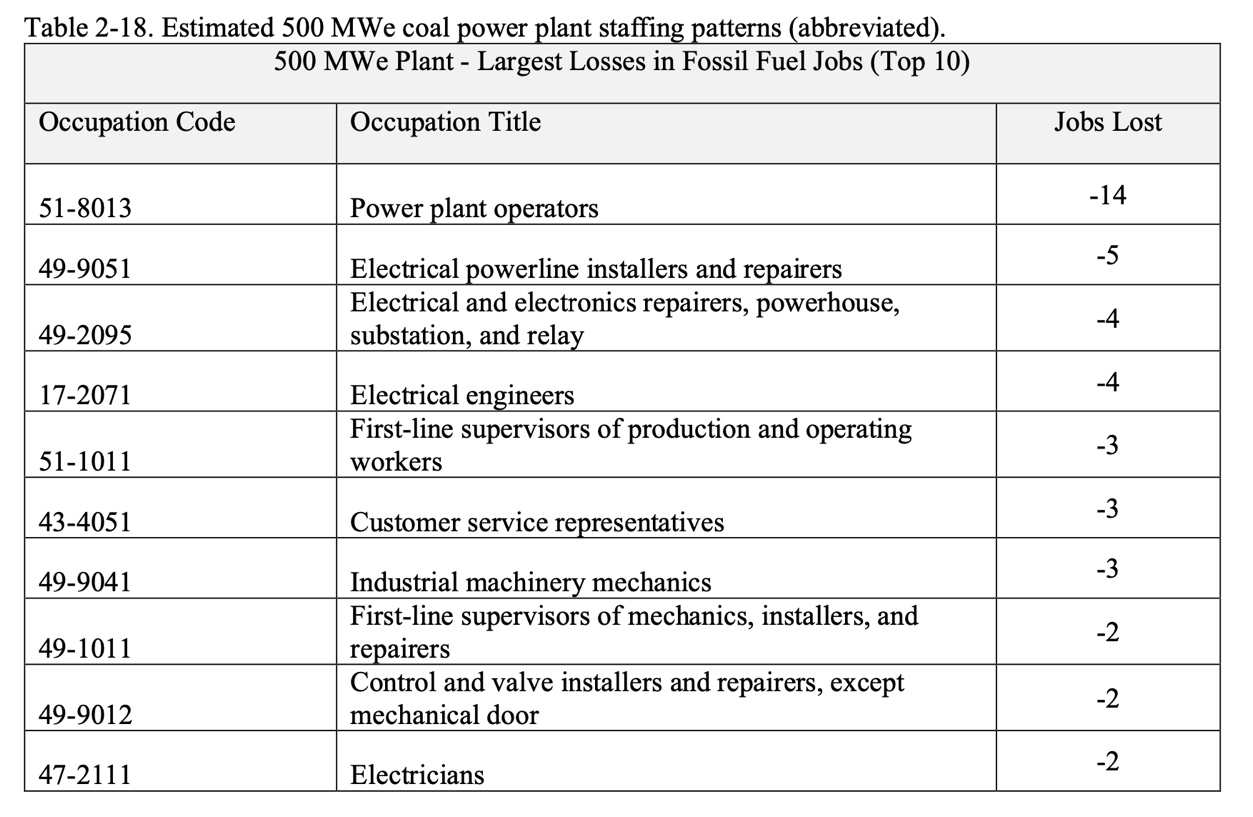 Total decrease coal jobs 42 

Overall increase overall  48 jobs
Source: US Department of Energy
https://fuelcycleoptions.inl.gov/SiteAssets/SitePages/Home/C2N_Guidebook_2024.pdf
Water – How is it used?
Once through cooling system
Closed Loop cooling system
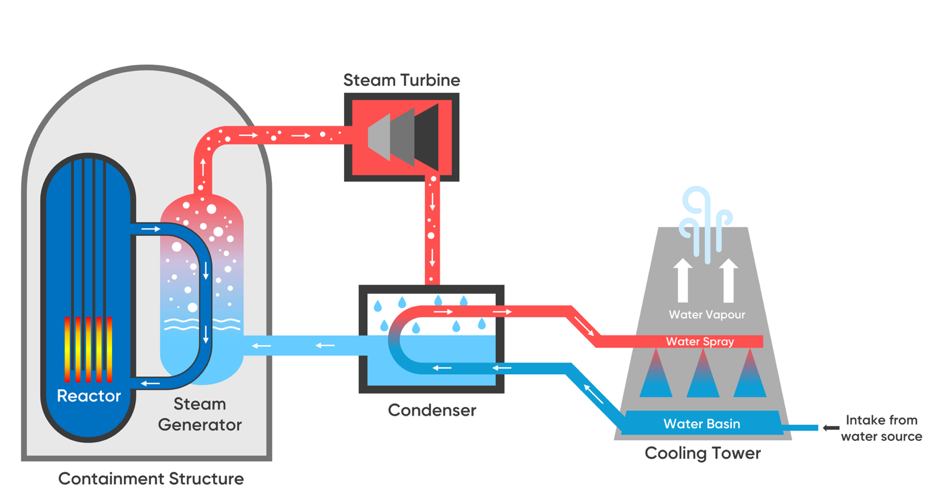 Source: UNSW
Water – Coal to Nuclear comparison
Source: UNSW
Nuclear’s Challenges in Australia
Public Perception 
The Politics
High Initial Capital Costs
Construction time
Skills and expertise
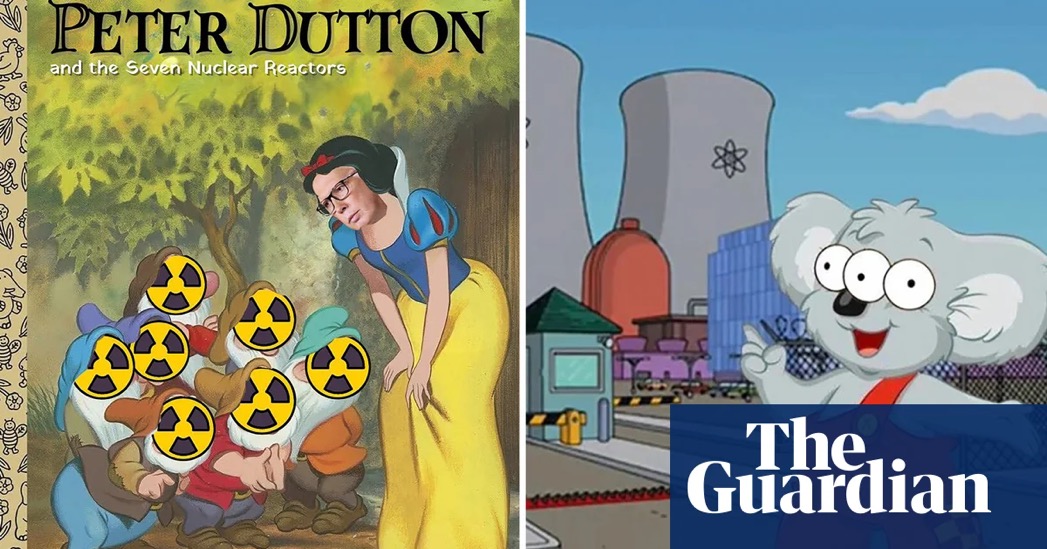 Community engagement and awareness
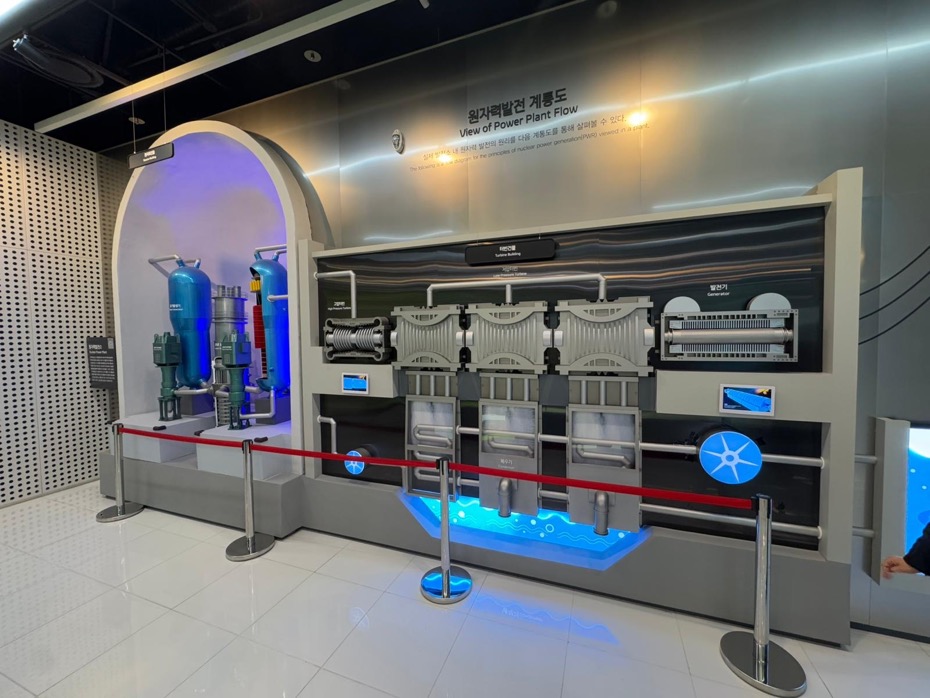 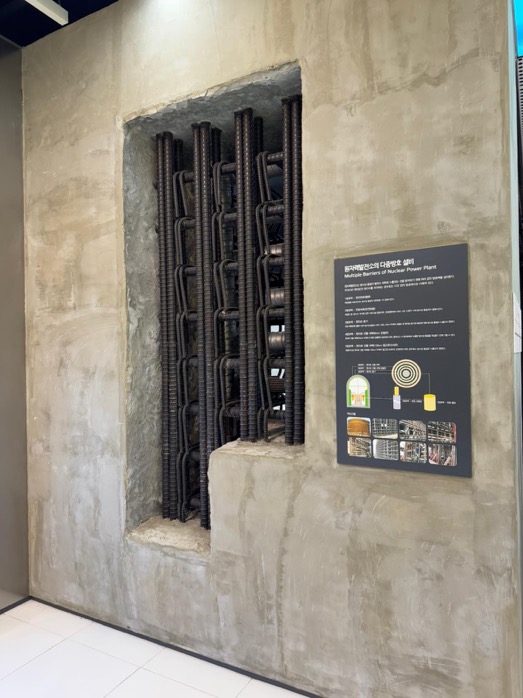 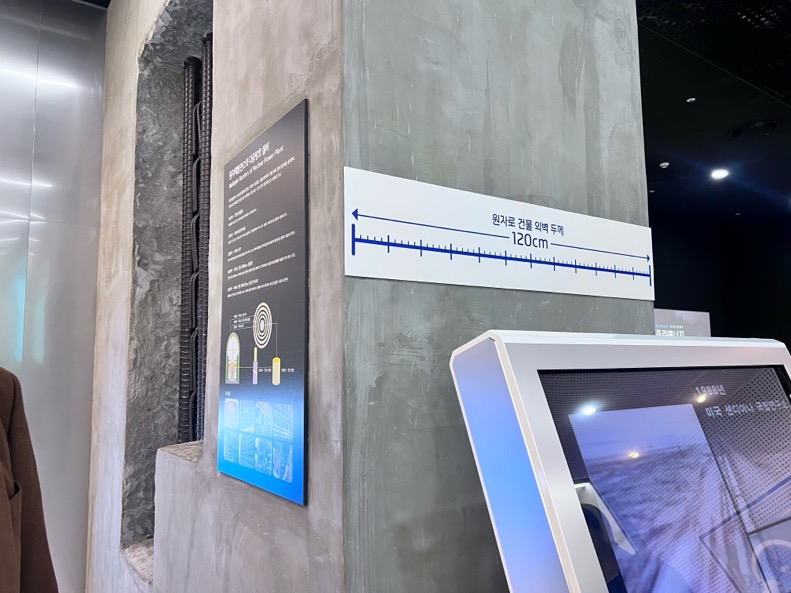 Thank You!
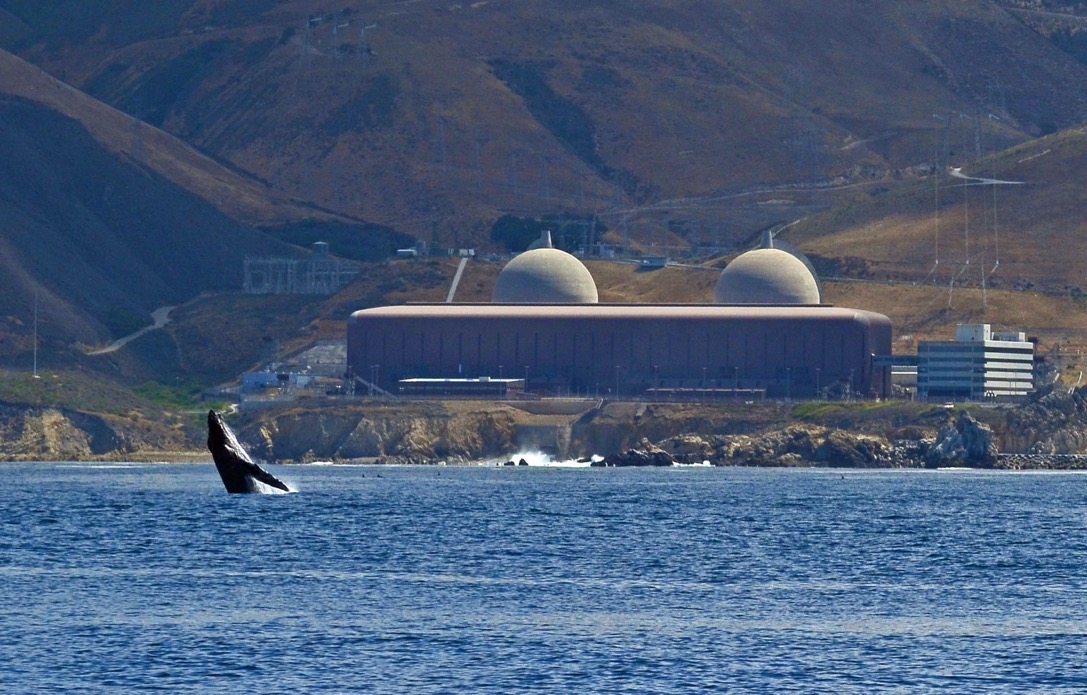 Jasmin Diab
Global Nuclear Security Partners
Jaz.diab@gnsp.global

https://www.nuclearforaustralia.com
Source: ANS – Diablo Canyon NPP (California)